Морфологический анализ и морфологические таблицы.
Составила: воспитатель МБДОУ «Детский сад № 63» ЭМР СО
Крытская К.В.
Морфологический анализ « Наш снеговик»
Цель: 
Формировать у детей умение давать большее количество разных категорий ответов в рамках заданной темы;
Учить детализировать наиболее удачные;
Формировать подвижность мышления;
Развивать комбинаторику.
Морфологическая таблица «Наш снеговик"
Морфологическая таблица для ребят
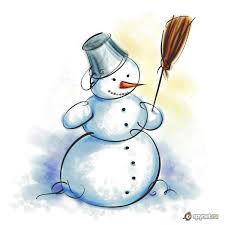 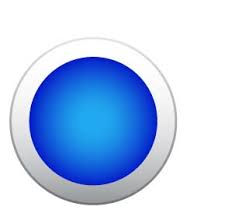 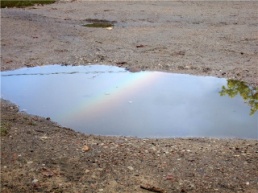 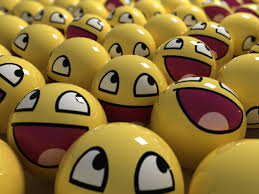 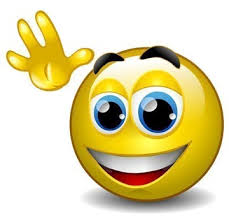 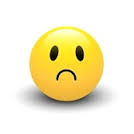 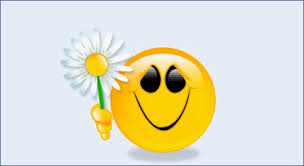 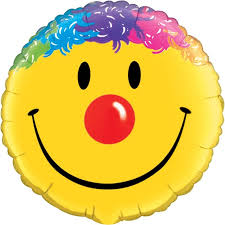 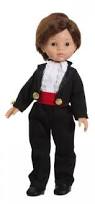 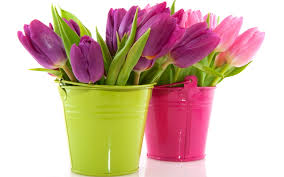 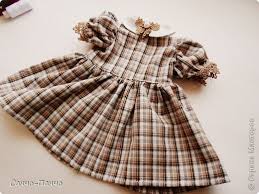 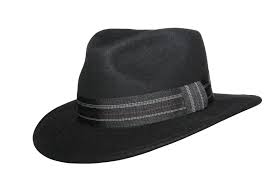 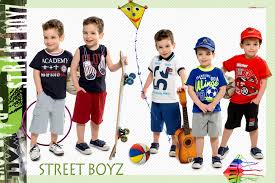 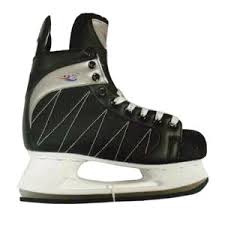 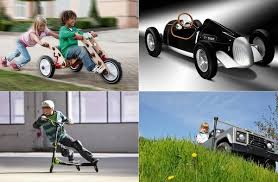 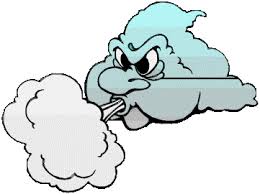 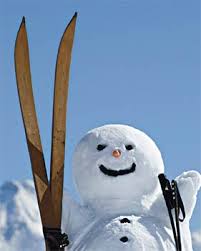 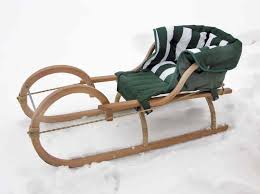 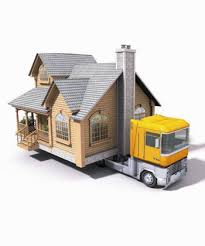 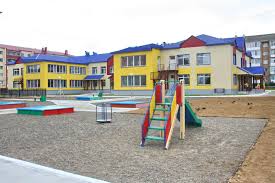 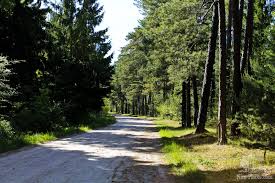 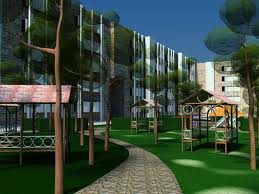 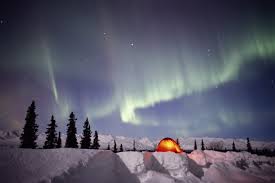 Ответы детей по Морфологической таблице:
Снеговик –грустный снег, одетый в шляпу, передвигающийся на санях и живущий во дворе жилого дома;
Или, Снеговик-  добрый снежный ком одетый в костюм, передвигающийся на лыжах и живущий на дорожке;
Или, улыбчивый снеговик одетый в платье, передвигающийся на коньках, живущий в детском саду;
Или, Снеговик- веселая вода, одетая в ведро, передвигающаяся с помощью ветра, живущая на Северном полюсе.
Морфологическая таблица согласно ответам ребят
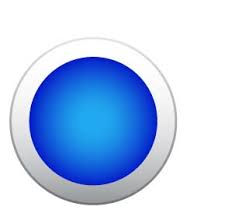 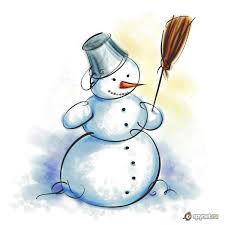 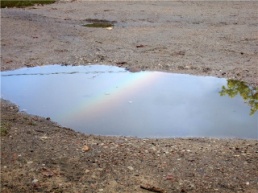 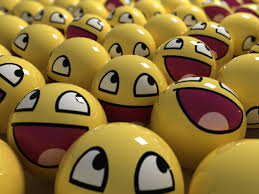 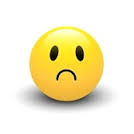 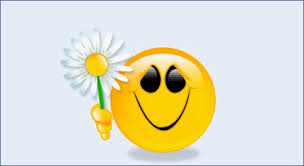 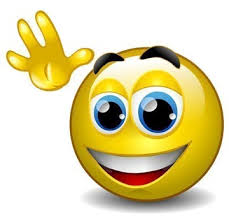 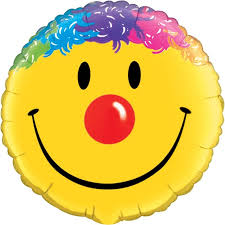 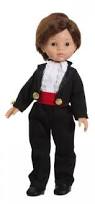 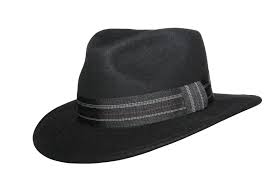 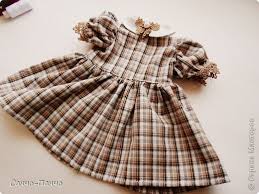 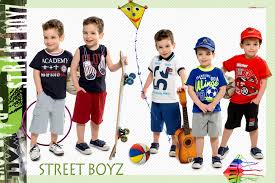 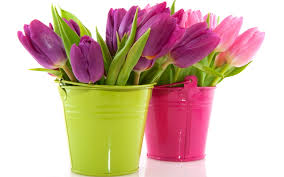 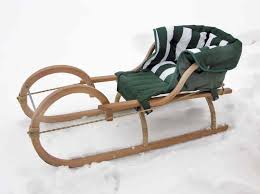 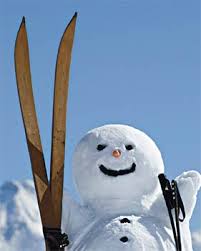 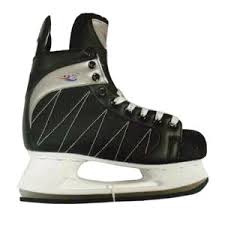 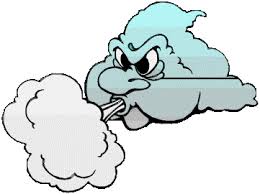 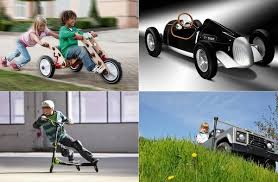 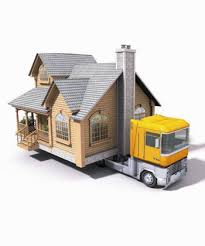 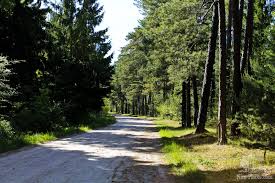 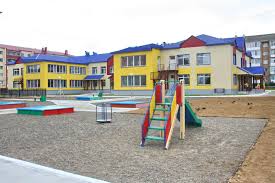 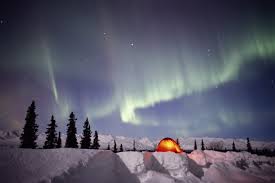 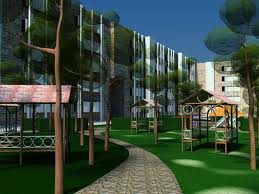 Рисунки ребят
Веселый снеговик на коньках
Добрый снеговик
Рисунки ребят
Снежный ком на лыжах
Путешествующий снег.
Спасибо за Внимание!!!!